Выжить вопреки
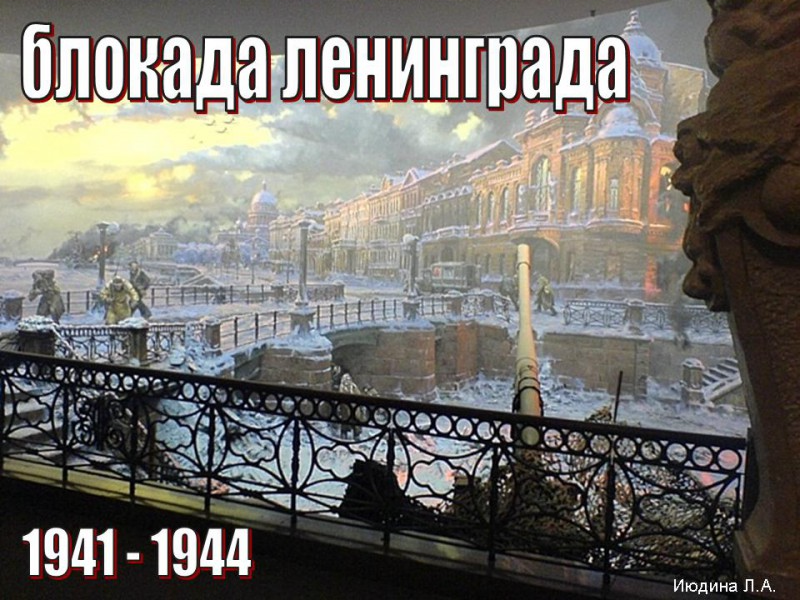 Птицы смерти в зените стоят. 
Кто идет выручать Ленинград?Не шумите вокруг – он дышит. 
Он живой еще, он все слышит.
27 января День снятия блокады Ленинграда
22 июня 1941 г. войска Германии без объявления войны внезапно вторглись в пределы нашей Родины. Началась Великая Отечественная война!
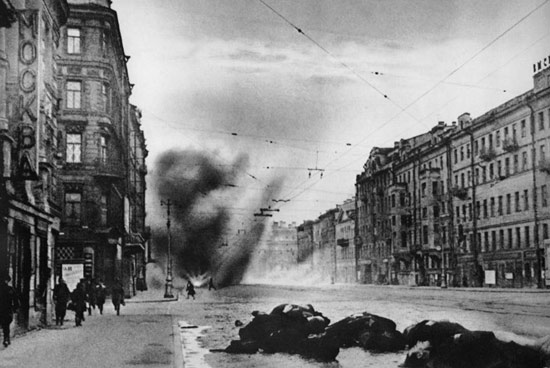 В последний раз во сне тревожном, перекосив от боли рот,Я прокричу неосторожно свое последнее: «Вперёд!»
8 сентября 1941 г. Враг окружил город. Ленинград оказался в блокадном кольце.
На защиту города встали все жители Ленинграда.
Вся военная техника была задействована на защиту города.
Многие рабочие ушли на фронт. Их места заняли старики, женщины и дети.
«Дорога жизни»- эта дорога спасла многих ленинградцев. На таких машинах привозили хлеб в Ленинград, а детей и стариков эвакуировали.
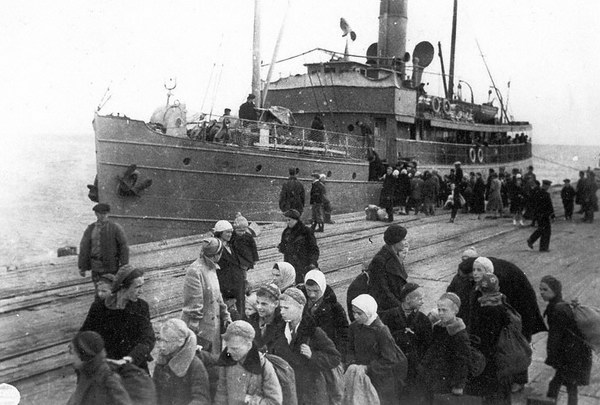 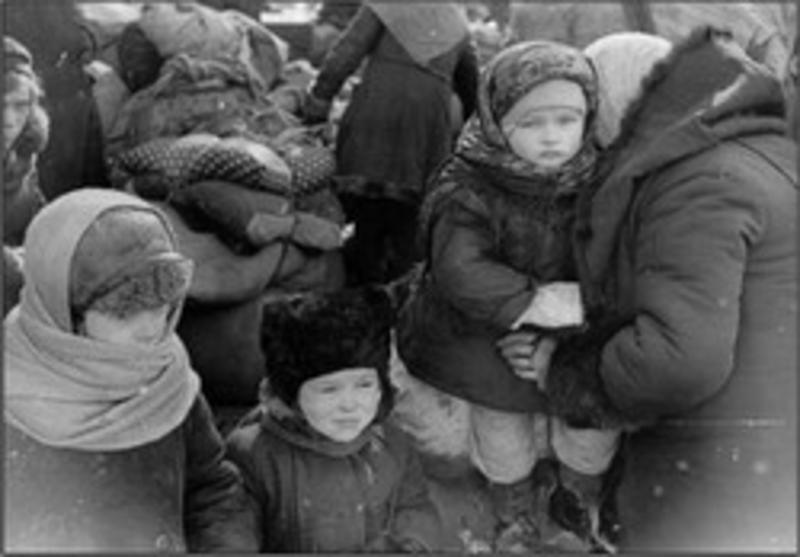 Все это называется – блокада.
И детский плач в разломанном гнезде…
На ленинградцев обрушился голод. Единственным продуктом был хлеб, но и его не хватало. Суточная норма хлеба составляла рабочие 250 гр., 
служащие и дети 125 гр.
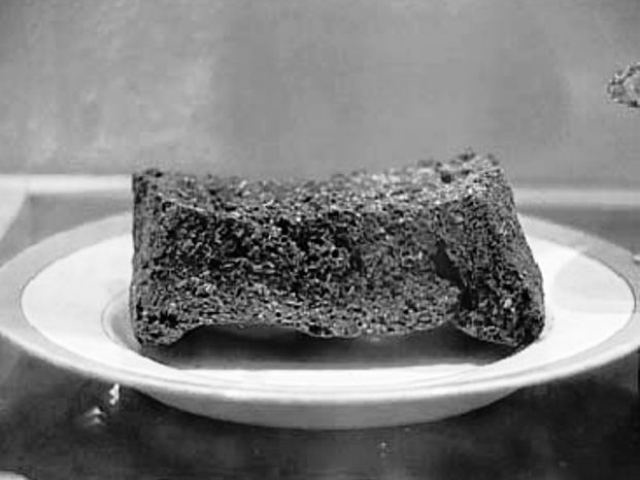 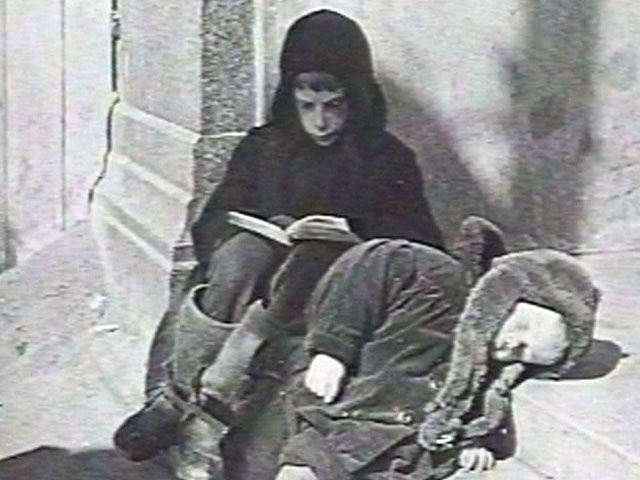 «Человечество спасено самой мукой и стойкостью Ленинграда». Г. К. Жуков.
27 января 1944 блокада была окончательно прорвана. Почти 900 дней Ленинград жил и боролся во вражеском кольце. 9 мая 1945 года наша страна победила в этой войне! Дети вместе со взрослыми голодали и мерзли в блокадном Ленинграде, тушили вместе с бойцами зажигательные бомбы, работали на заводах – делали снаряды. За мужество и храбрость их наградили медалью «За оборону Ленинграда» и медалью «Доблестный труд в Великой Отечественной войне 1941 -1945гг.»
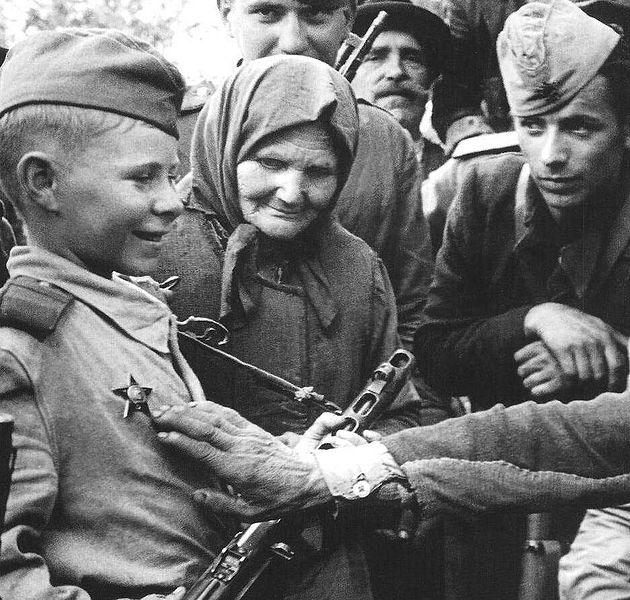 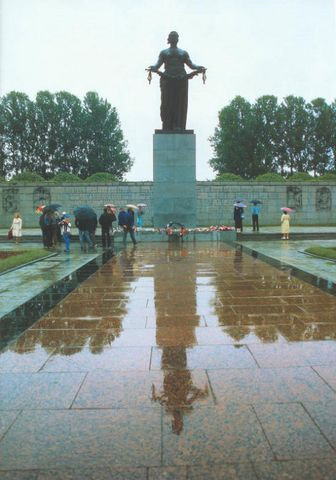 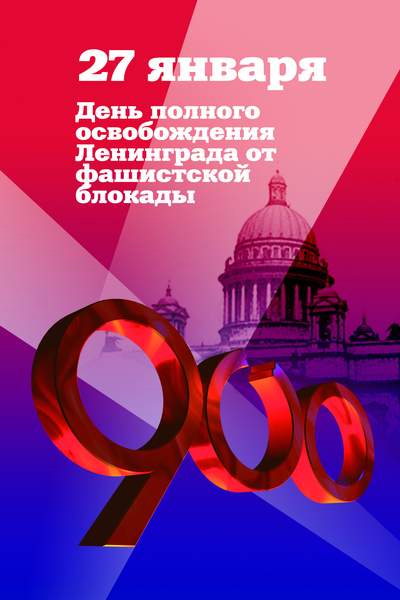